Social Studies 9
Unit 2 – Geographic  Influences on Identity: Place and People
The Structure of the Earth
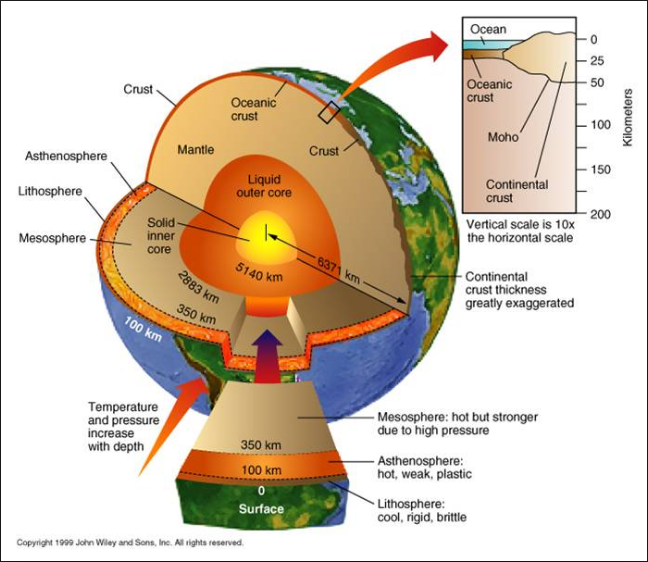 To understand the forces that create Canada's physical landscape we must understand the structure of the earth.
The earth is made up of four layers
[Speaker Notes: 2.1	outline the factors responsible for Canada’s varied topography andlandforms
 begin their exploration of the physical geography of Canada by briefly considering the structure of the earth and the concept of plate tectonics]
The Four Layers of the Earth
Inner Core: Solid and hot because it is under a lot of pressure.

Outer Core: Liquid material that surrounds the inner core.

Mantle: A liquid and semi liquid layer that exists between the outer core and crust the upper part is known as the asthenosphere, this section is involved in plate tectonics.
Magma: melted rock that makes up the mantel
Lava: Melted rock that is exposed to the atmosphere
	
Crust (Lithosphere): A solid but brittle 
outer layer of the planet

Video: Structure of Earth
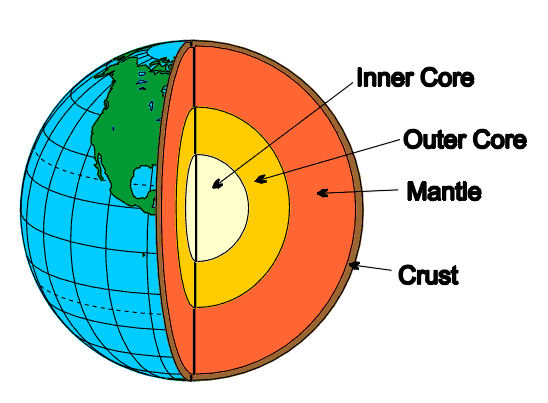 The Theory of Continental Drift
A theory suggested by German geologist Alfred Wagner in 1915
He examined the shape of the continents, rock structures, and recovered fossils to come up with his theory.
He proposed that the Earth’s crust is not solid but made up of plates moving up the mantle.
He believed there was once a super continent called Pangea and one sea called Panthalassa

Video: Continental Drift
The Theory of Continental Drift
Evidence used by Wagner to support his theory:
The fit of continental land masses
The presence of similar fossils in rocks now separated by oceans
Matching magnetic bands in the rocks on either side of the mid Atlantic Ridge
Fossils of sea animals have been found high in the rocks of the Himalayas
Plate Tectonics
Plate Tectonics: The theory that the earth’s plates interact to produce mountains, trenches, earthquakes, and volcanoes.
The moving of the earths plates causes the following:
Earthquakes
Volcanos
Mountains
Tsunamis
Video: Plate Tectonics
[Speaker Notes: the concept of plate tectonics.]
Tectonics and Canada
Canada is on the North American Plate
It moves West away from Europe at 2-4 cm per year
Mid Atlantic Ridge:  Area of the Atlantic Ocean where the sea floor is expanding.
Off the west coast of Canada there is a subduction zone.
Subduction Zone: Area where one plate is pulled down beneath another creating volcanoes and earthquakes

Video: Mid Atlantic Ridge
Video: Subduction Zone
Tectonic Plates
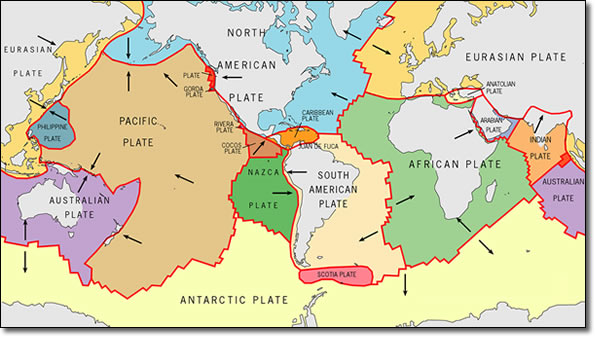 What are Landforms?
Topography: The natural features of the land’s surface.
Topography is described using the following terms
Elevation: Height above sea level
Relief: The difference in elevation between points
Gradient: The steepness of slopes
Geology: Types of rocks and the history of them
General appearance: What do the features look like
Landscape: an areas landforms together with its cover of vegetation water, ice, and rock.
This includes  all human features
Describe the topography of this photo.
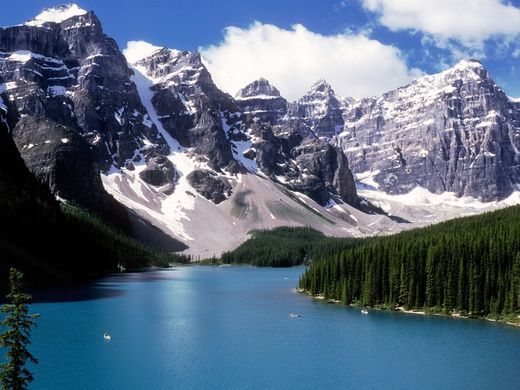 How are Landforms Built?
The force that creates landforms comes from beneath the earth’s crust
Heat from the core creates convection currents in the mantle
The movement of the mantle creates movement in the plates
Movement in the plates can cause volcanos to spew lava and volcanic ash
Where plates collide or separate faulting and folding occurs. Creating fold mountains, trenches, and rift valleys
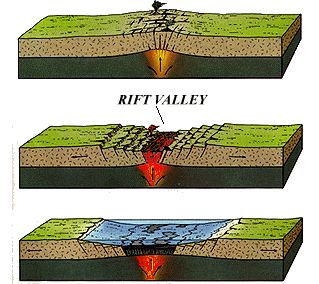 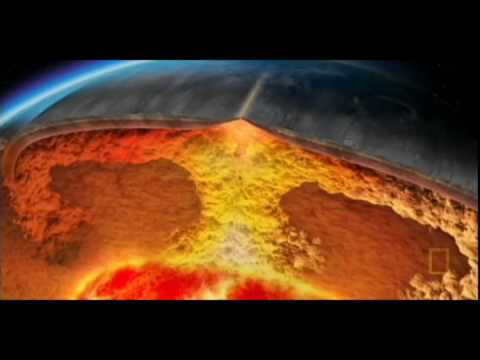 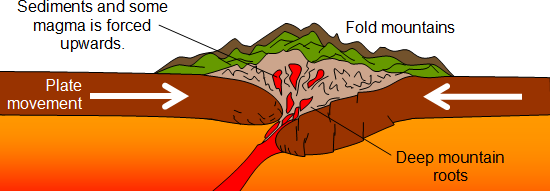 Mountain Making
Movement of the earth’s crust:
Fold Mountains: Occur When two crustal plates push together and the land bends due to the force of compression
Fault Block Mountains: Occur when moving magma separates, or compresses plates
Separation causes block mountains
Compression causes tilted blocks
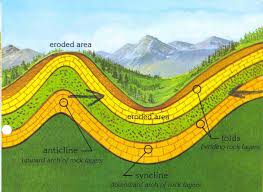 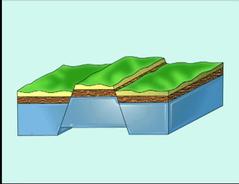 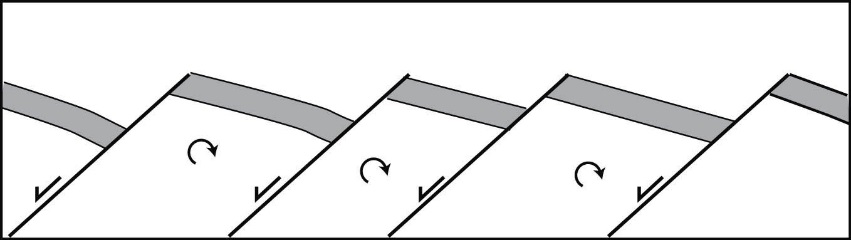 How Landforms are Shaped
Once a landform is created natural and human forces immediately begin breaking it down.
The topography we see is shaped by four factors
Mountain building: How landforms are created
Weathering: the wearing down forces of the atmosphere.
Erosion: The moving of weathered material
Deposition: Where eroded materials are dropped create new forms
Canada’s Landform Regions
Canada has eight landform regions that are based on:
Age of rock
Type of rock
Relief
Gradient
Process that has shaped the area
Canadian Shield
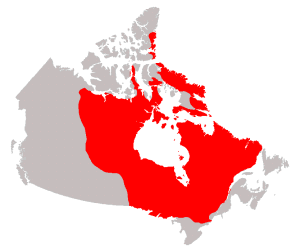 Oldest rock in Canada
2 billion years old
Foundation for other landforms
Most of the shield has shallow acidic podzols 
Support coniferous growth
Bad for farming
Covers most of central Canada
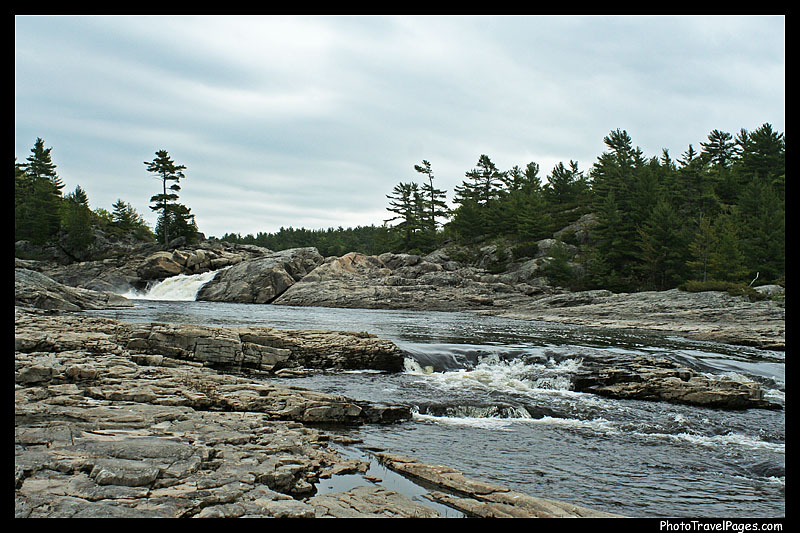 Appalachian Mountains
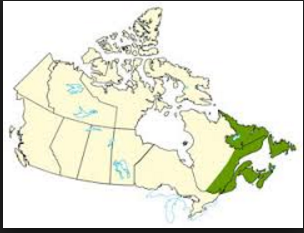 Formed around 375 million years ago when the Eurasian plate and the North American plate collided to form the super continent Pangea
Mountains have been worn down by ice and water
Typical height of the mountains is 1000m
Covered mostly by mixed forest
Found in most of Atlantic Canada
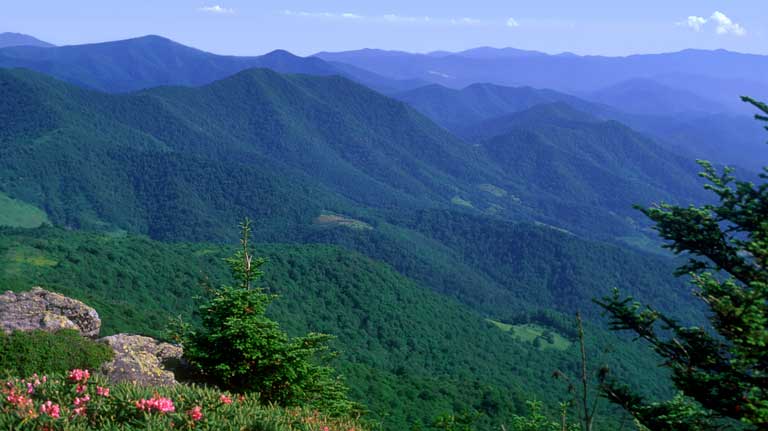 Western Cordillera
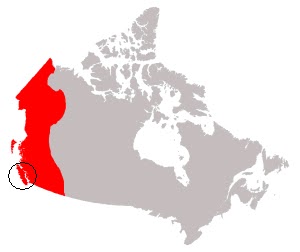 Consists of a series of parallel mountain ranges
Coast Mountains
Columbia Mountains
Rocky Mountains
Many mountains over 3000m
Many valleys with farming potential
West facing slopes have great forests
Found in British Columbia, Yukon, and Western Alberta
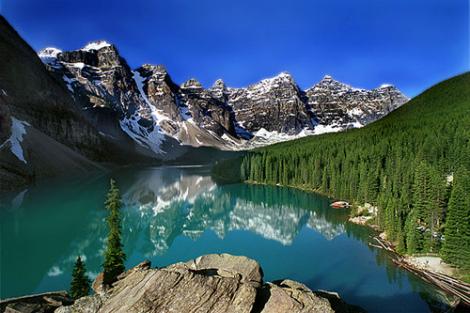 Innuitian Mountains
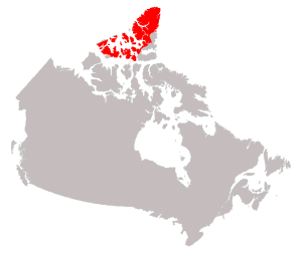 Found in the far North
Many over 2000m tall
Steep sided
Too cold for trees to grow
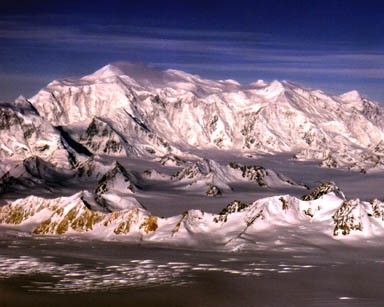 Arctic Lowlands
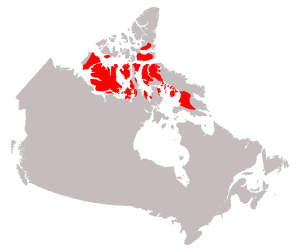 Area to the south of the Innutian Mountains
Mostly tundra
Tundra: treeless plain
Located mostly in Nunavut
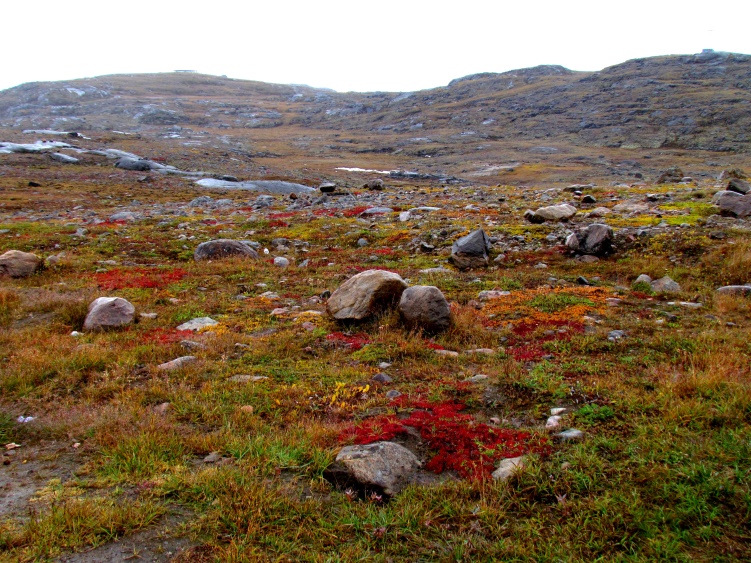 Interior Plains
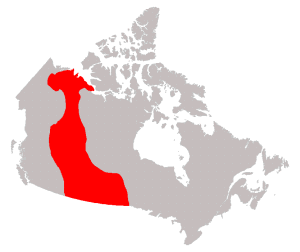 Found between the Shield and Western Cordillera
Created when a inland sea receded
Made up of three prairie planes separated by two escarpments
Steep slopes
Fertile soil known as chernozem.
Found in Alberta, Saskatchewan, Manitoba, and North West Territories
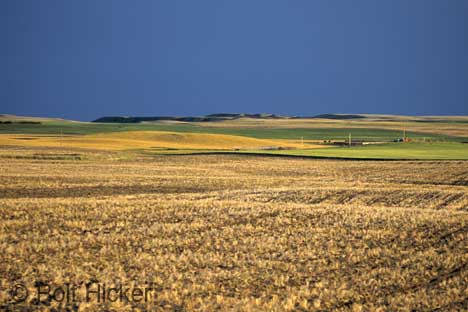 Great Lakes St. Lawrence Lowlands
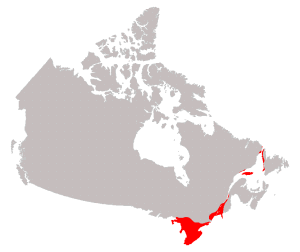 Found to the south of the Canadian Shield
Flooded by Champlain sea nearly 10000 years ago.
As sea receded left a flat area of very fertile soil
Soil known as brown earth
Extends from South Western Ontario along the Great Lakes and through Quebec
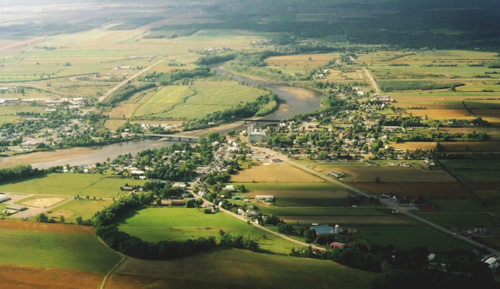 Hudson Bay Lowlands
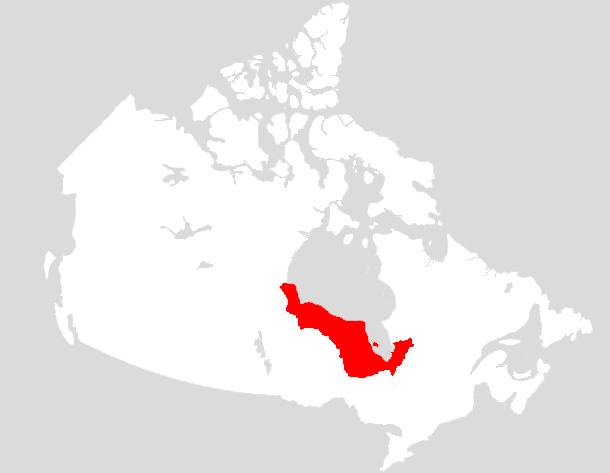 A low area of the shield with a build up of Paleozoic rock to a depth of 2000m
Located in northern Ontario and Manitoba
Flat and poorly drained
Covered by swamps and trees
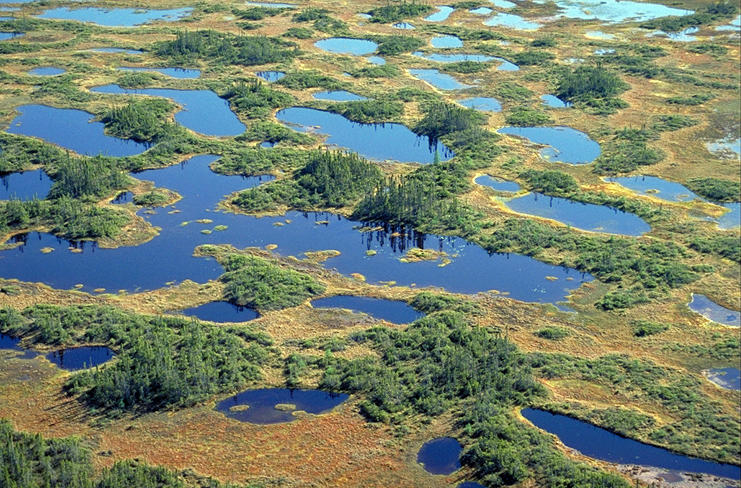